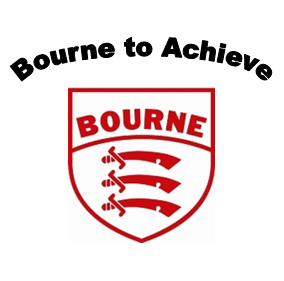 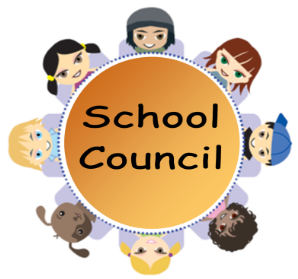 Date of meeting:  Tuesday 20th December
Focus: Choice of charity to support / how to improve the reading corners in classes.
What we did
We discussed the different charities that we could support this year, and after a vote, we decided to support the ‘Make a Wish’ foundation.

We could improve
We discussed how we could improve the reading areas in our classrooms, to make reading more of a pleasurable experience. We liked the following ideas:
Creating a den with lights or a tent or canopy;
Having different books e.g. gaming, pop up books, topic books, Marvel comics and older books;
Having seating in classes who lost their cushions in the flood;
Buying new books and throwing out old, tatty ones.
Having a box of questions to challenge ourselves when reading;
Having suggestions, themes and recommended authors;
Having an outdoor reading area;
Having a budget for each class, so they could decide how to improve their reading area.